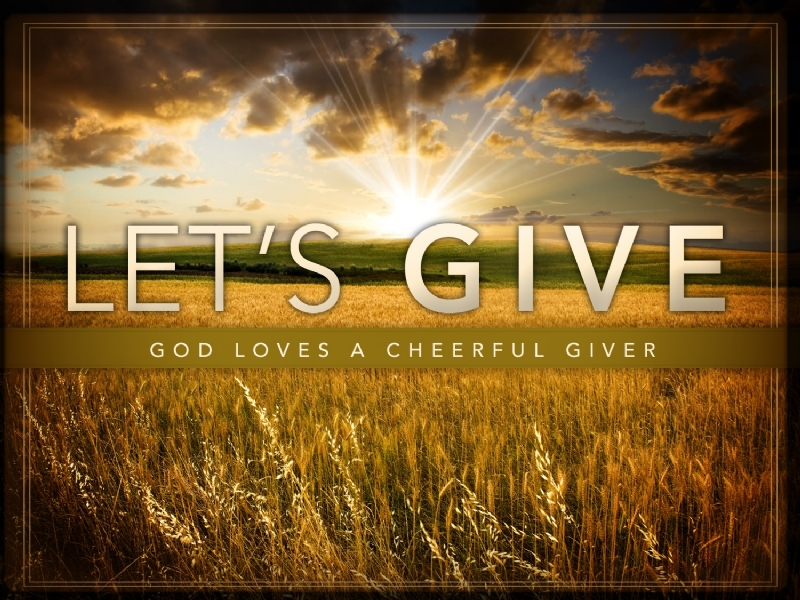 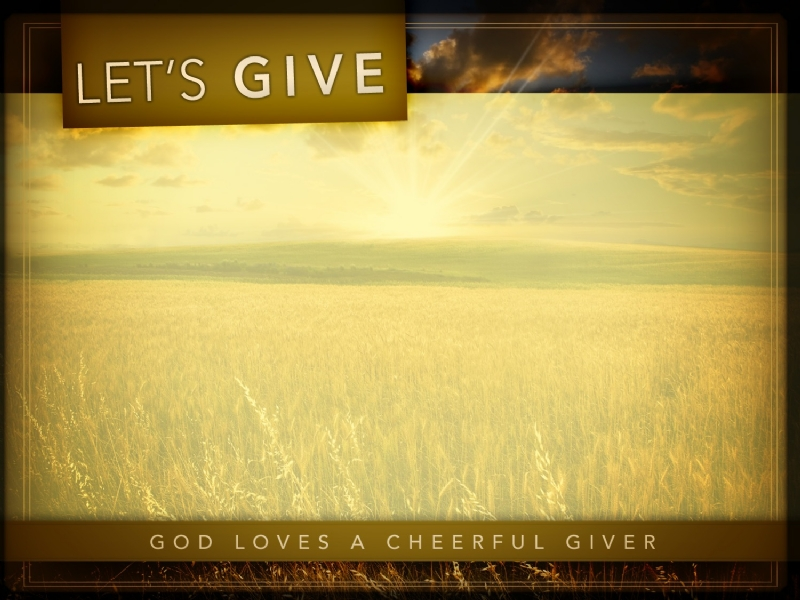 Don't it always seem to goThat you don't know what you've got till it's gone...
"What do you need most in your life?" 
As a result, our lives become defined by what we don't have, and too often we fail to appreciate what we do have until it's too late.
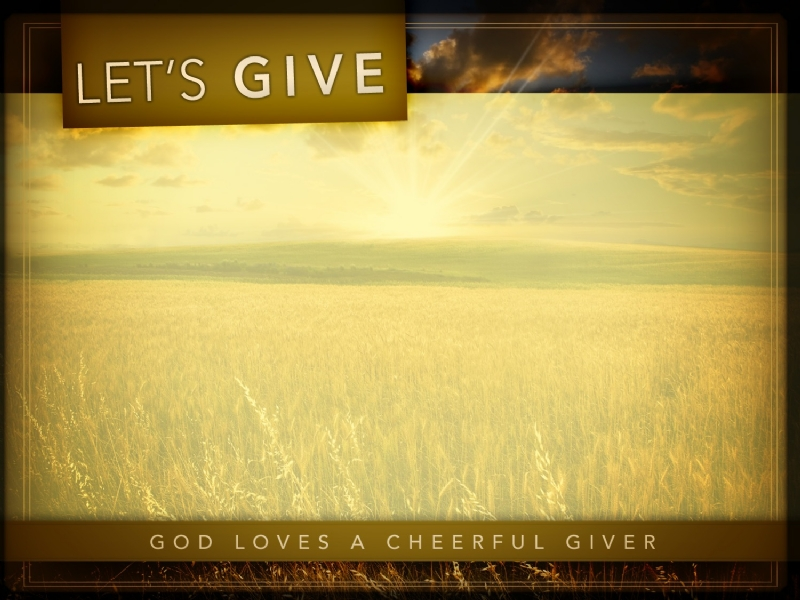 The more successful we become, 
The more affluent we become, 
The more blessed we become, 
The biggest challenge becomes…
Appreciation!
There is an unbreakable connection between gratitude and generosity;
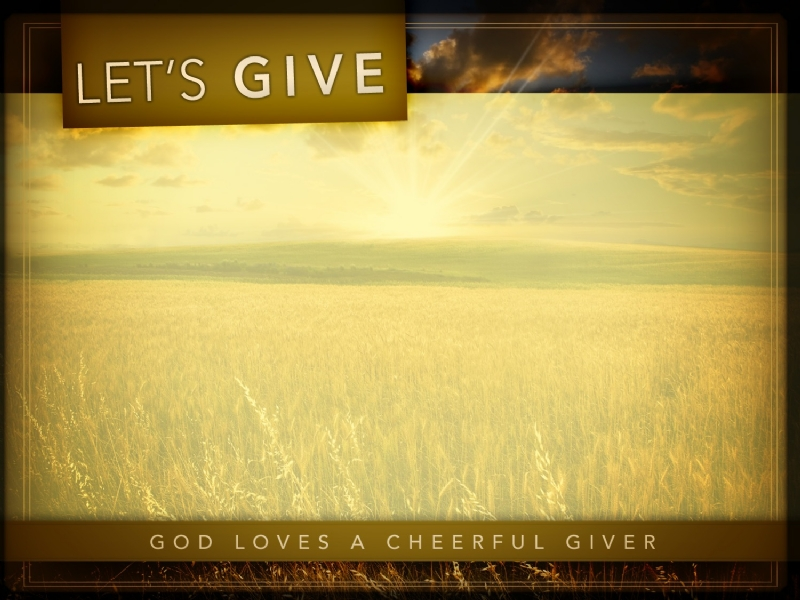 1. CHEERFUL GIVING PLEASES GOD
(v. 7) Each man should give what he has decided in his heart to give, not reluctantly or under compulsion, for God loves a cheerful giver.
But God demonstrates his own love for us in this: While we were still sinners, Christ died for us. (Romans 5:8)
For God so loved the world that he gave his only begotten Son, that whosoever believeth in him should not perish but have everlasting life. (John 3:16)
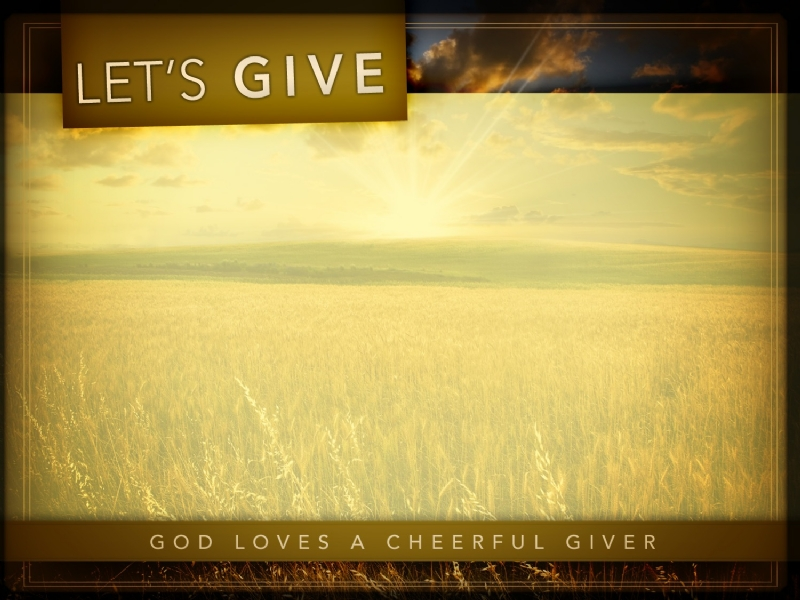 2. BIG GIVING GETS BIG RESULTS.
(v. 6) Remember this: Whoever sows sparingly will also reap sparingly, and whoever sows generously will also reap generously.
You can't give cheerfully and give selfishly at the same time. 
You can't be motivated by compassion and greed at the same time.
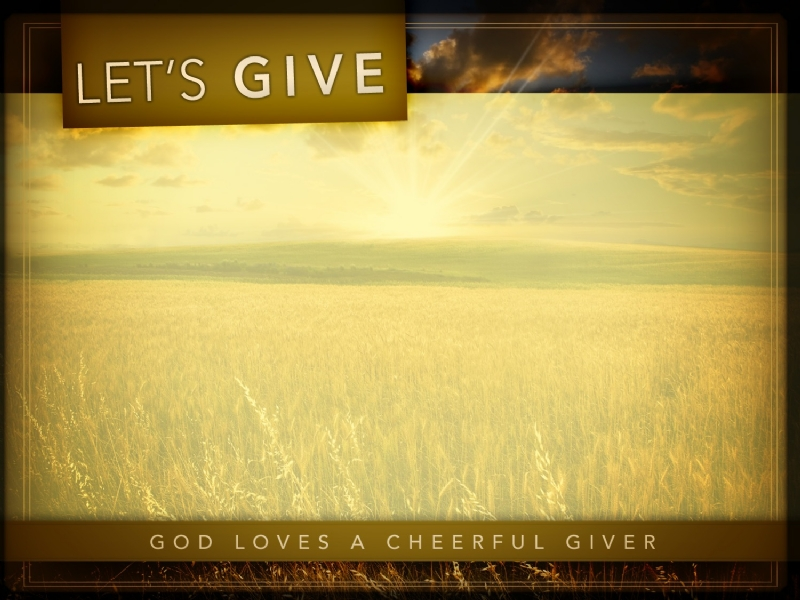 He'll meet your needs. 
He'll overwhelm you with his grace. 
Your work will be more productive. 

"I'm going to give and give and give because there's plenty more where that came from."
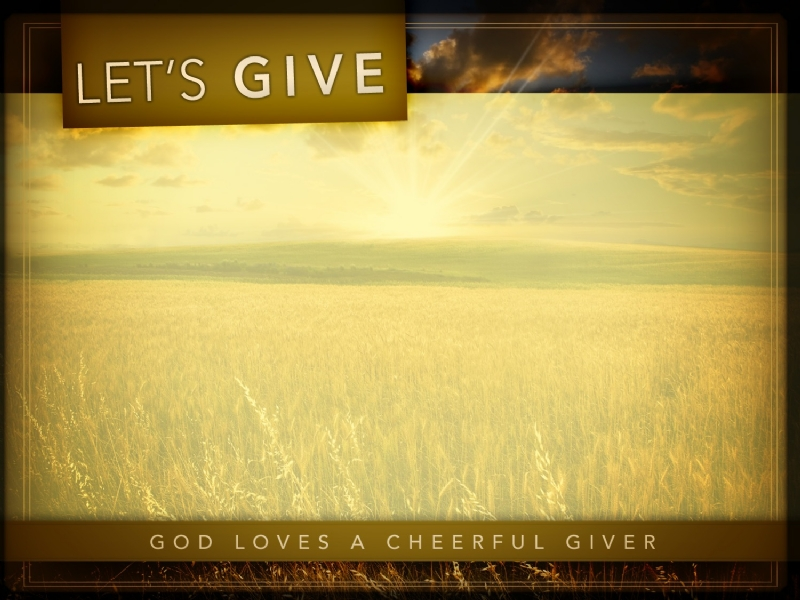 (v. 8) And God is able to make all grace abound to you, so that in all things at all times, having all that you need, you will abound in every good work.
3. GENEROUS GIVING CREATES A CHAIN REACTION.
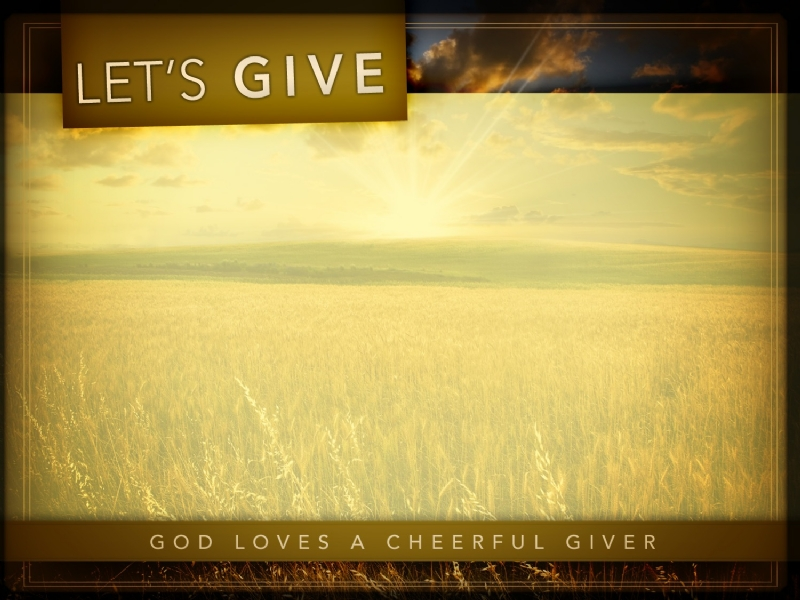 (v. 12-14) This service that you perform is not only supplying the needs of God's people but is also overflowing in many expressions of thanks to God. Because of the service by which you have proved yourselves, men will praise God for the obedience that that accompanies your confession of the gospel of Christ, and for your generosity in sharing with them and with everyone else. And in their prayers for you their hearts will go out to you, because of the surpassing grace God has given you.
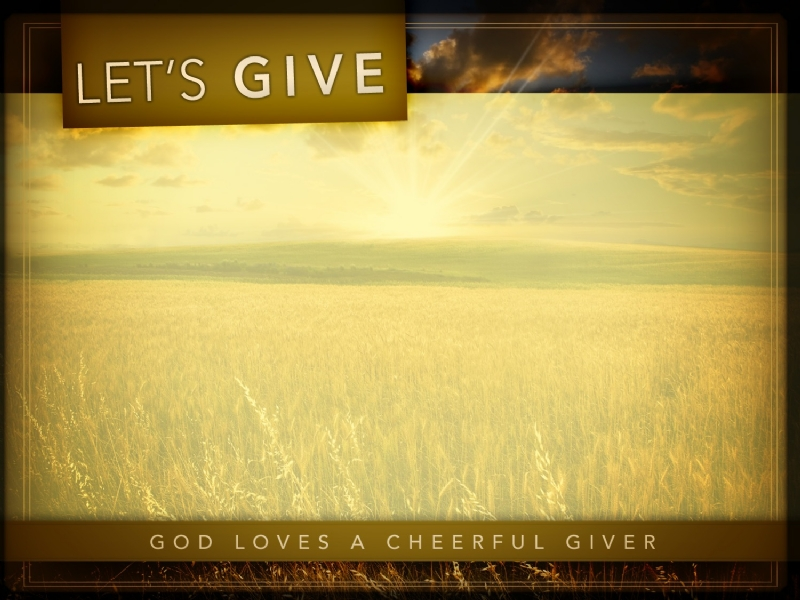 (v. 11) You will be made rich in every way so that you can be generous on every occasion, and through your generosity will result in thanksgiving to God.
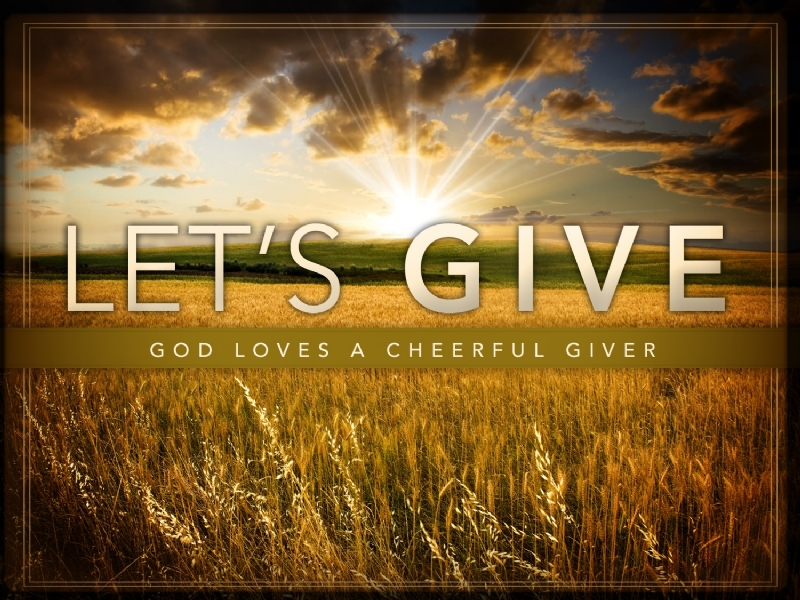